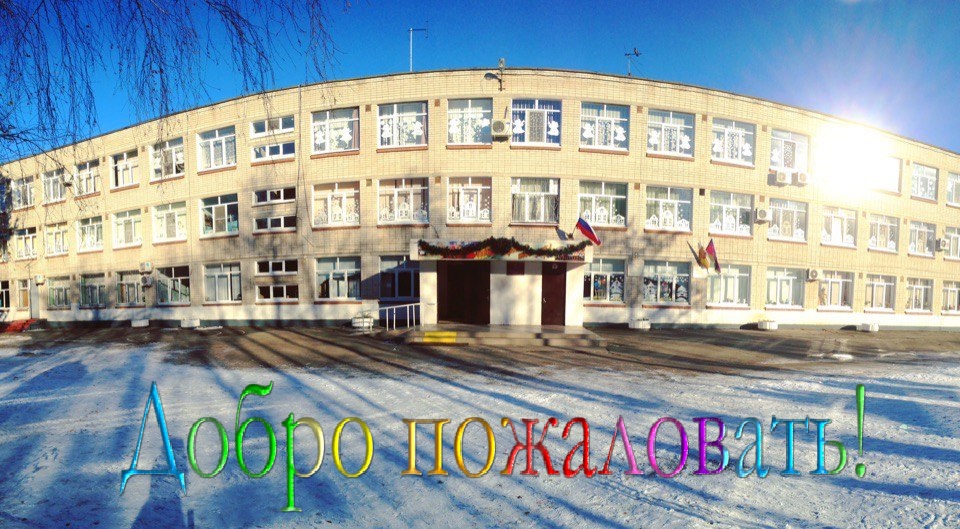 МБОУ СОШ №42
г.Краснодар
Зав. библиотекой Маруняк С.В.
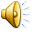 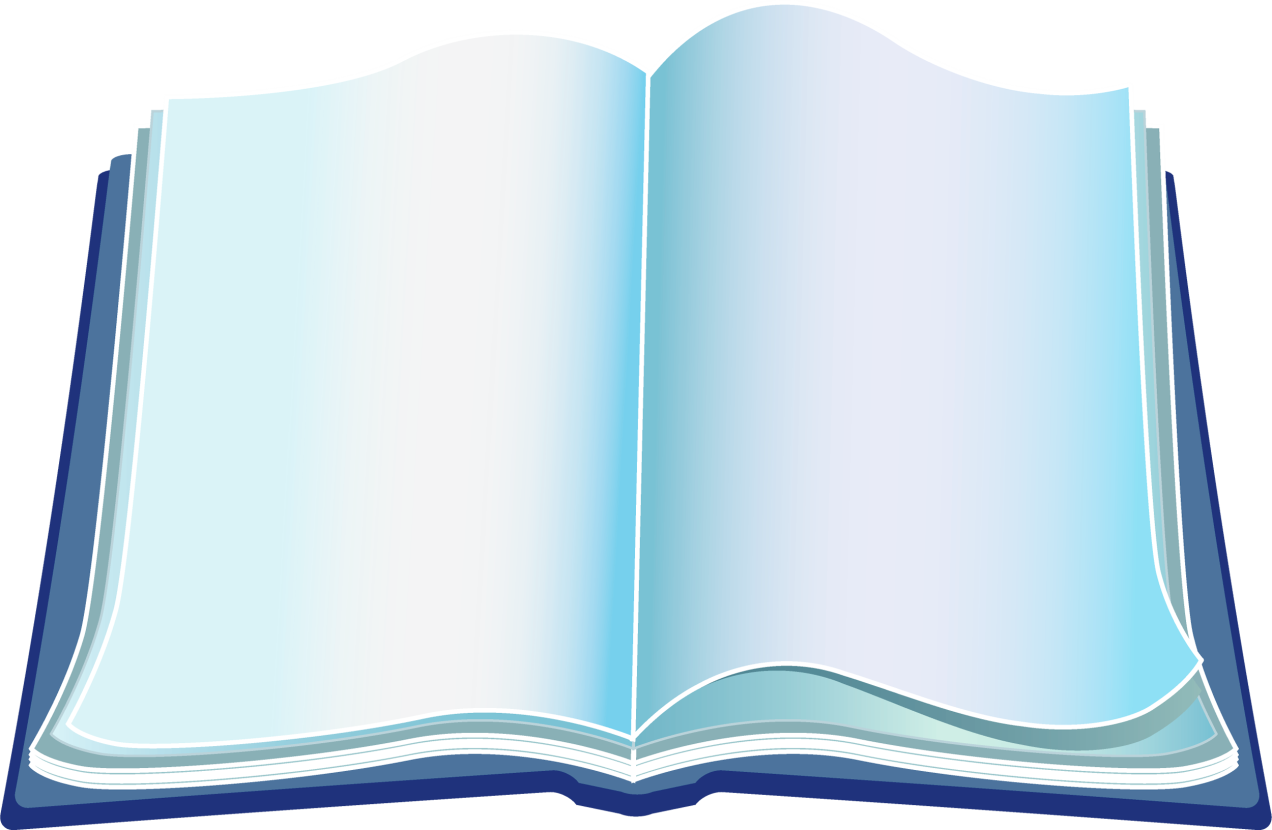 Школа -
Территория чтения
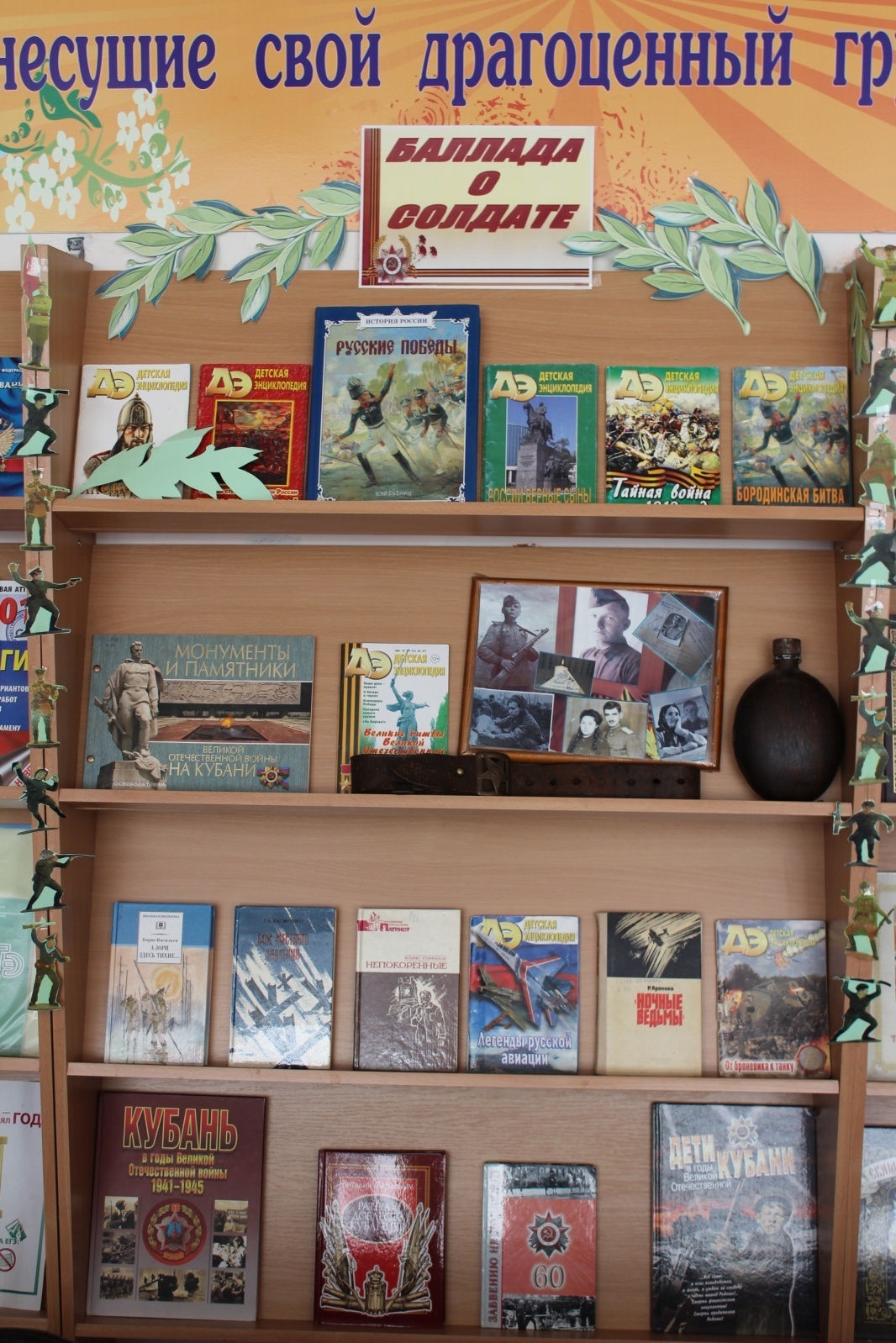 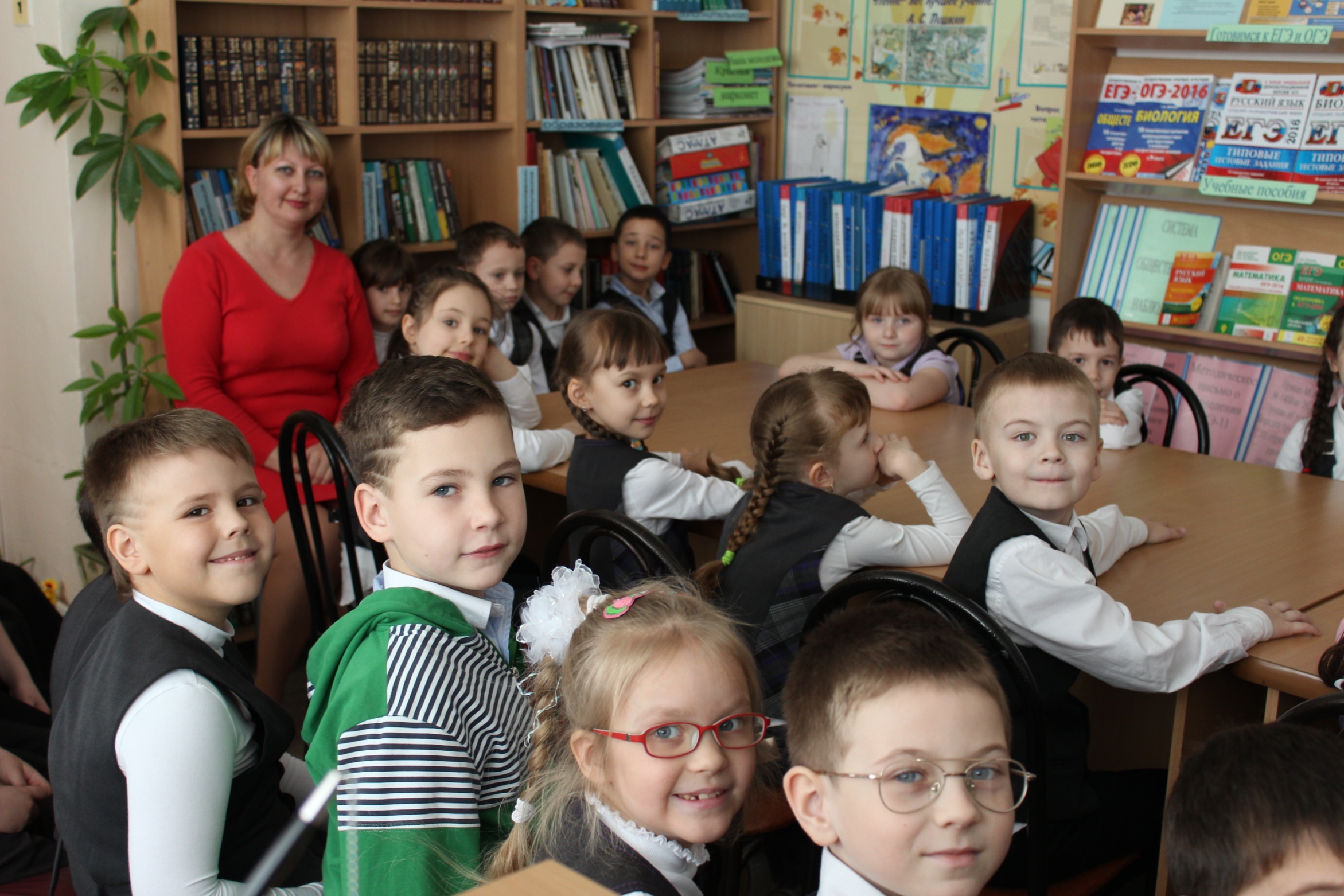 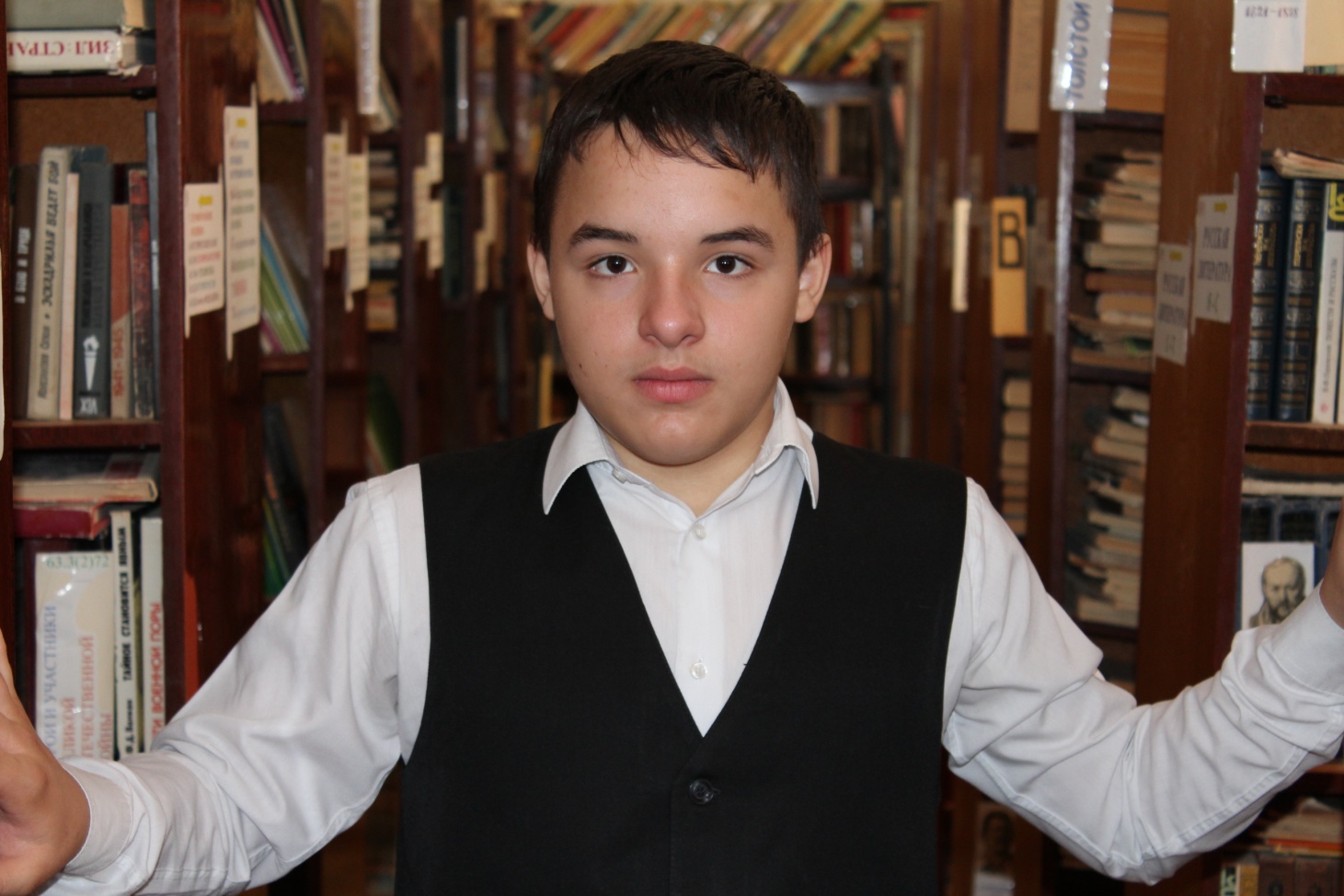 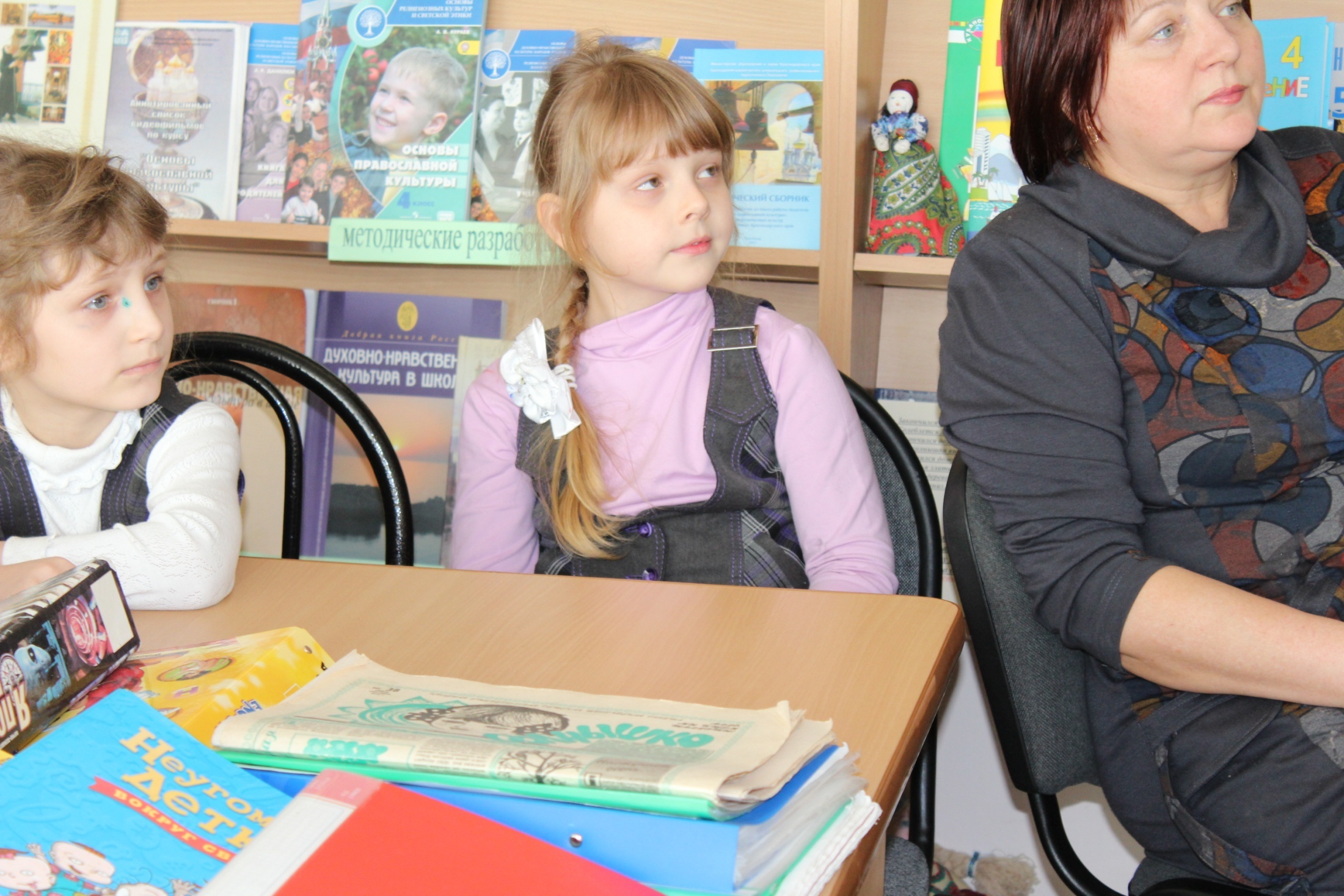 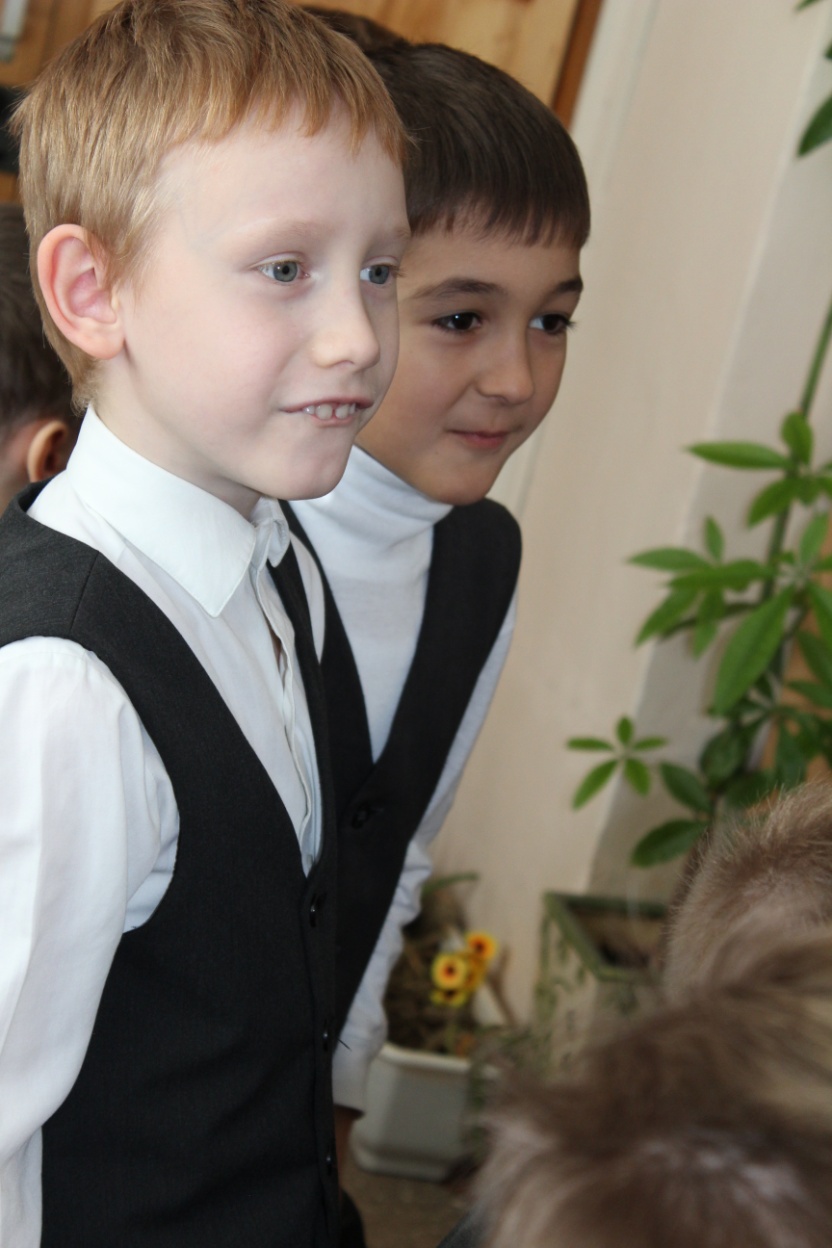 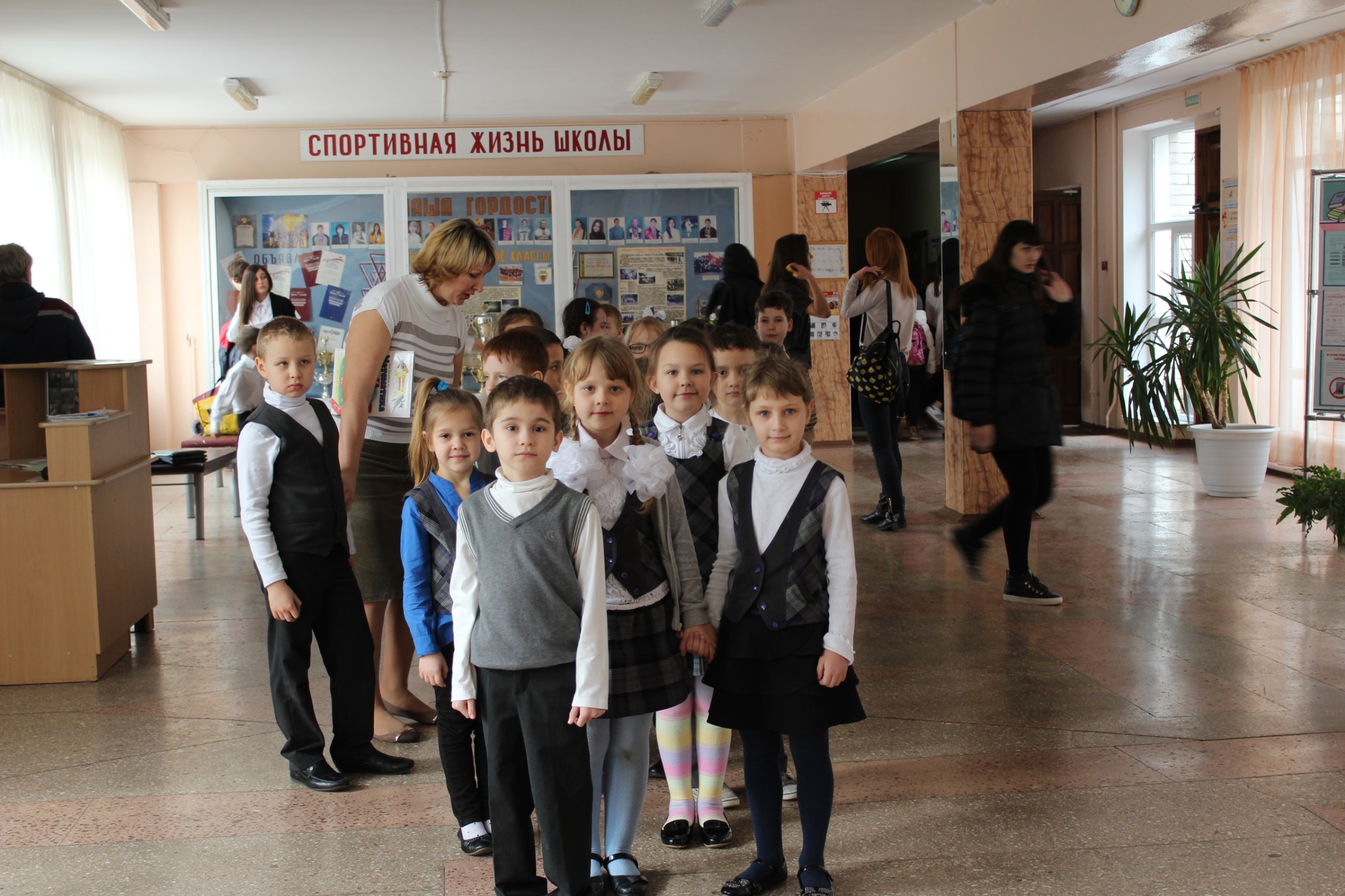 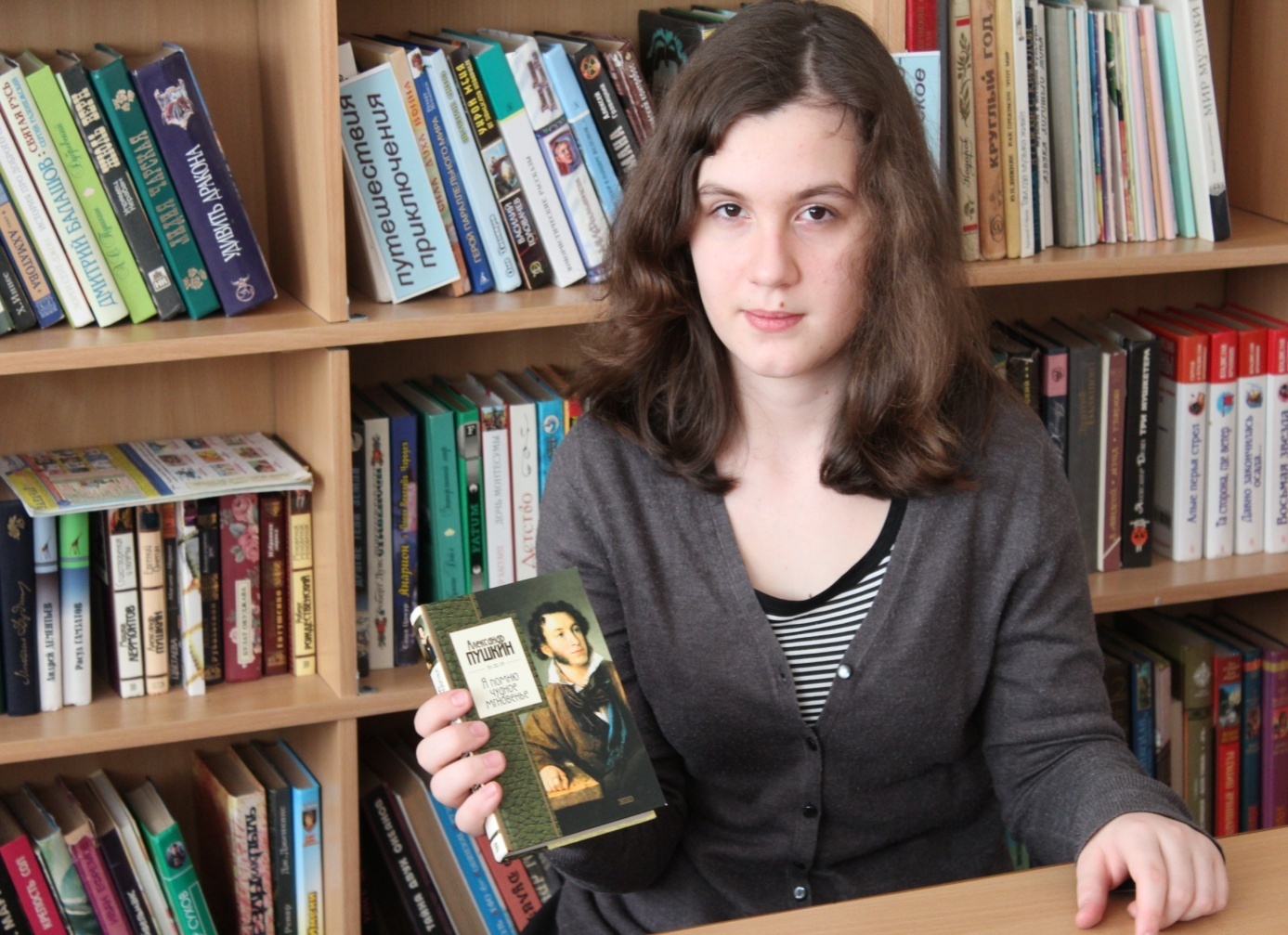 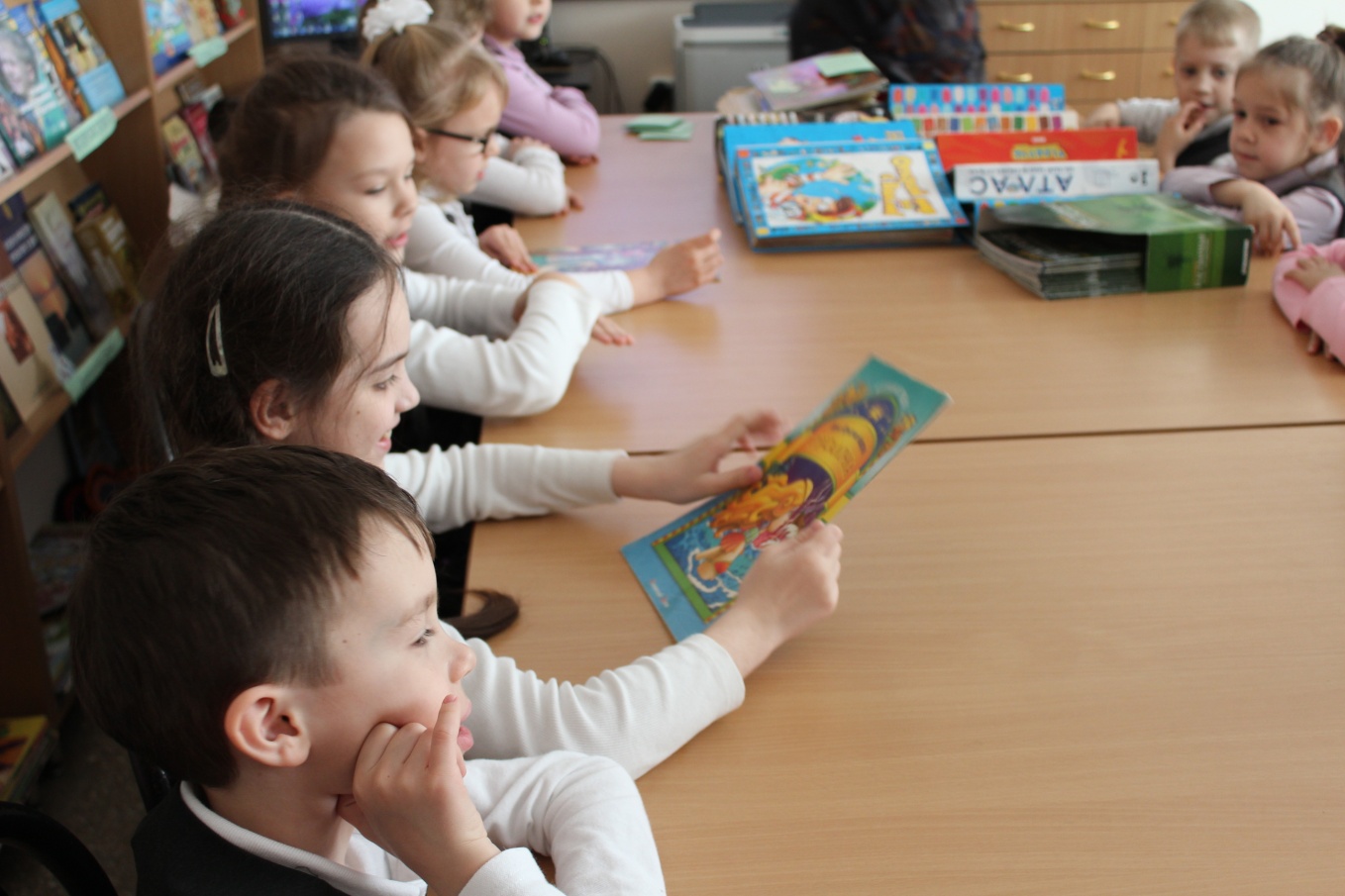 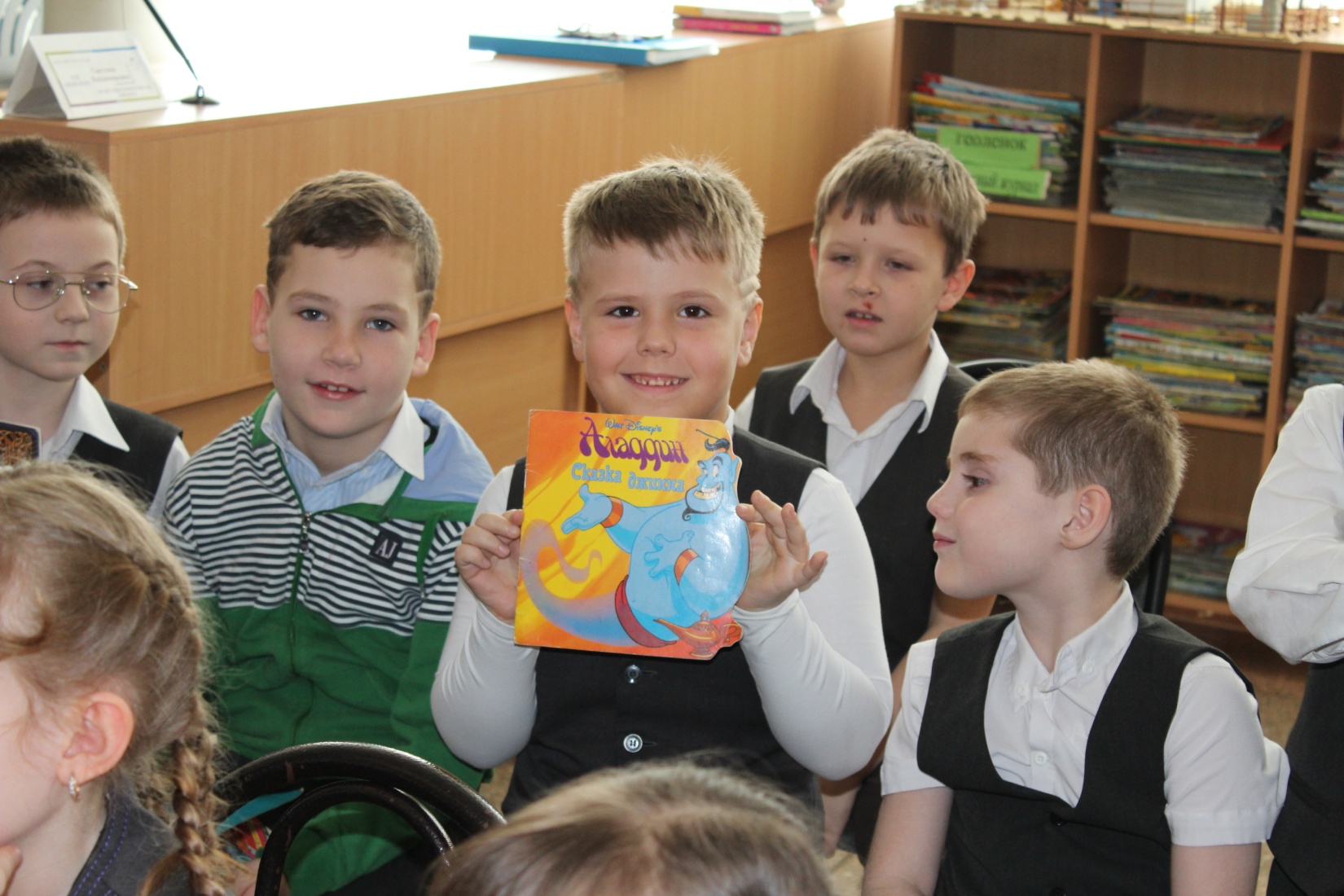 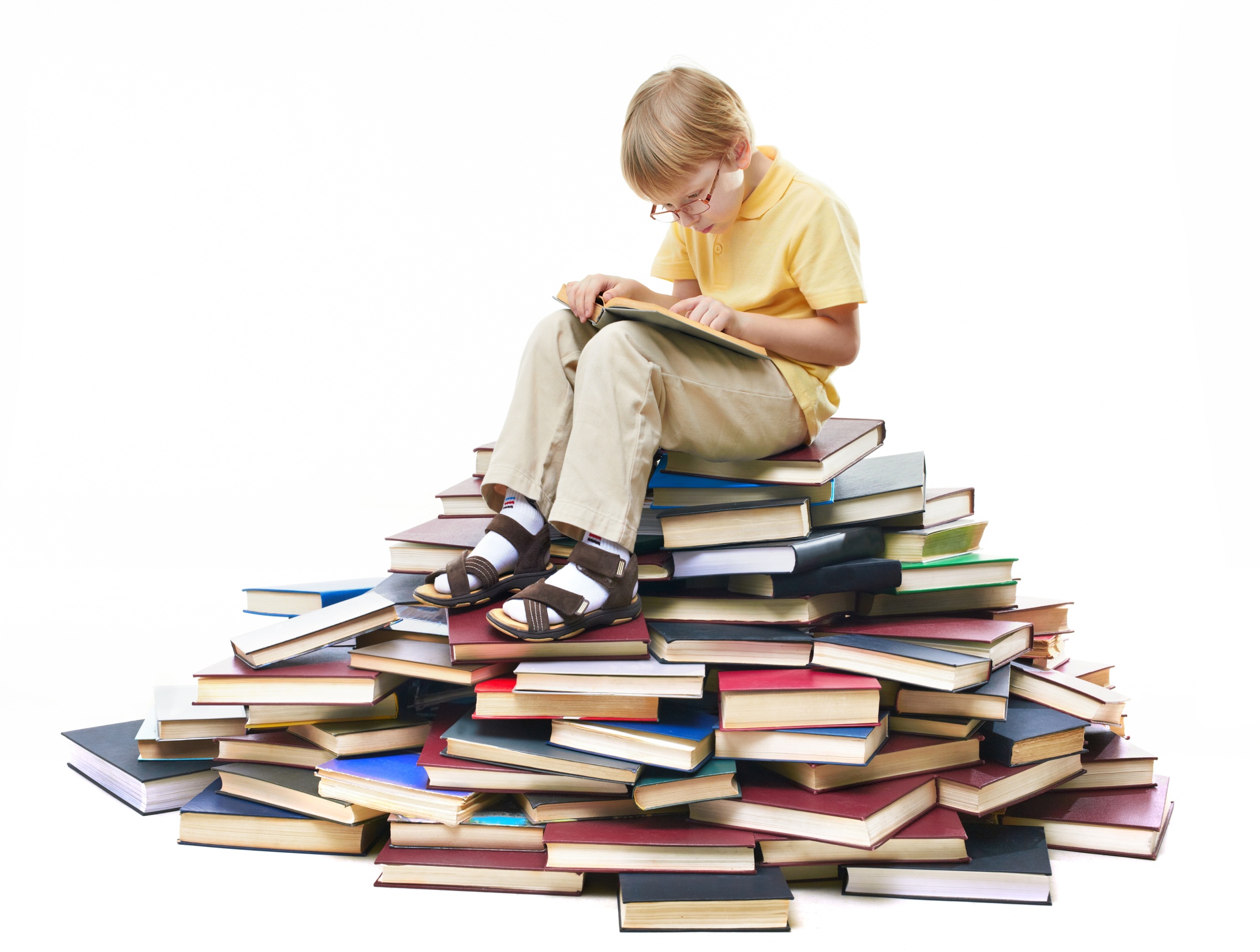 БИБЛИОТЕКА
2 БИБЛИОТЕКАРЯ
96 УЧИТЕЛЕЙ
1721 УЧЕНИК
25548 КНИГ
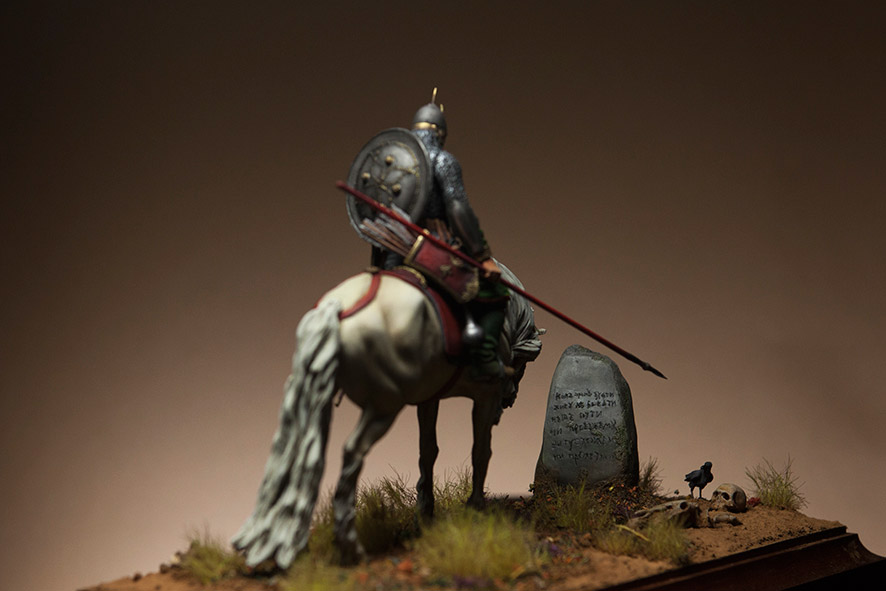 Краеведческое

«Знай и люби
свой край»
Общепопулярное

«Я читаю, ты читаешь,
мы читаем»
Адаптивное

«Дети с грустными
глазами»
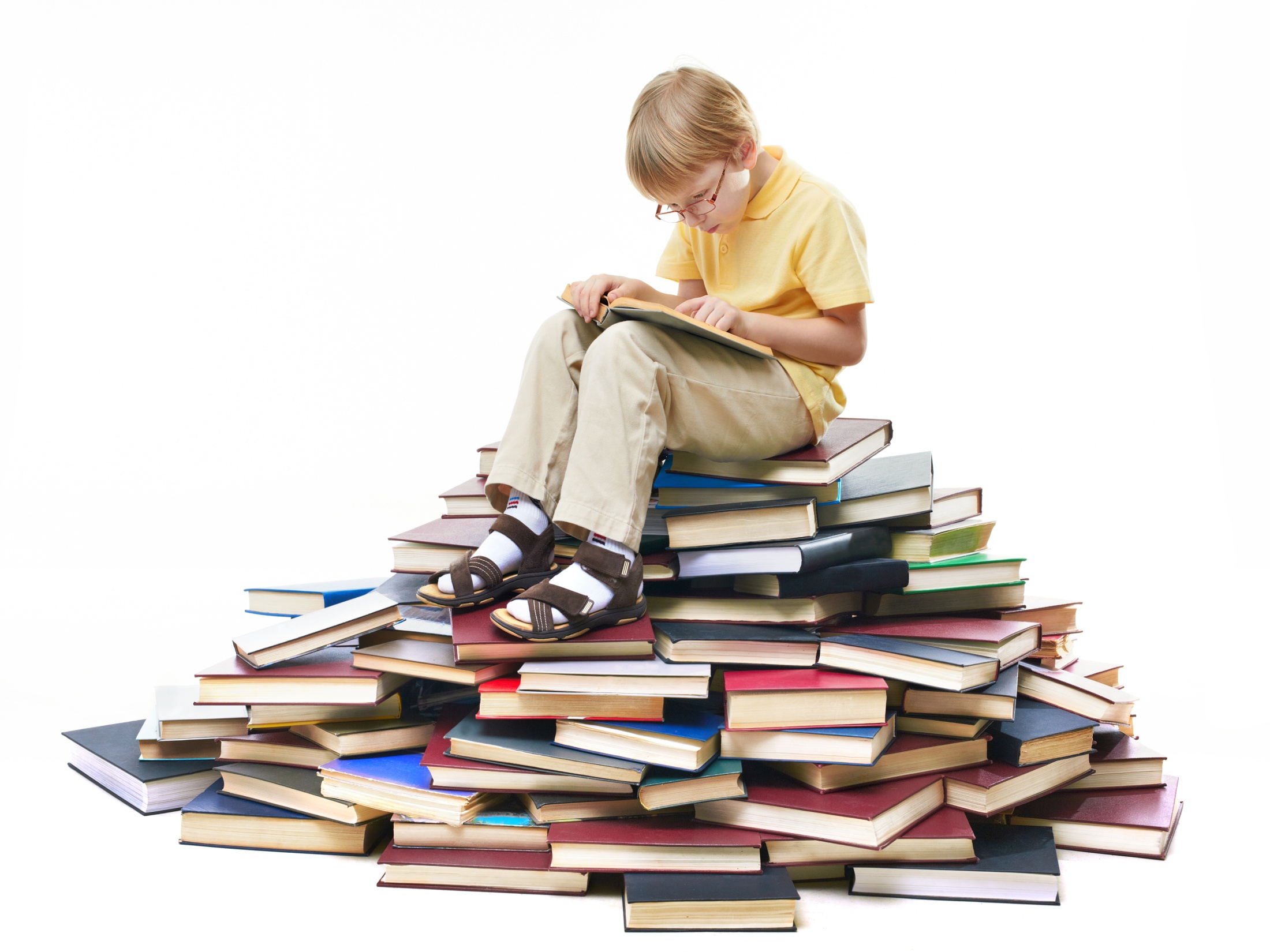 ЛИТЕРАТУРНЫЕ ИГРЫ

КОНКУРСЫ – КРОССВОРДЫ

УРОКИ – СПЕКТАКЛИ

ПОСИДЕЛКИ С ПИСАТЕЛЯМИ

ЭКСКУРСИЯ В ПИСАТЕЛЬСКОЕ
 ТВОРЧЕСТВО

РЕКЛАМА КНИГИ

ВЫСТАВКИ – ИНСТАЛЛЯЦИИ

ПЛАКАТЫ

ЗАКЛАДКИ
 
ПАМЯТКИ

ФОТОКАЛЛАЖИ

ПОЛОСА В ШКОЛЬНОЙ ГАЗЕТЕ

НОВОСТИ ШКОЛЬНОГО САЙТА

ПОРТФОЛИО ТВОРЧЕСКИХ РАБОТ ПО ЧТЕНИЮ

ЧИТАТЕЛЬСКИЕ ФЛЕШМОБЫ

БУКЛЕТЫ

ПРАЗДНИКИ КНИГ

МУЛЬТИМЕДИЙНЫЕ ПРОДУКТЫ

К. В. Н.
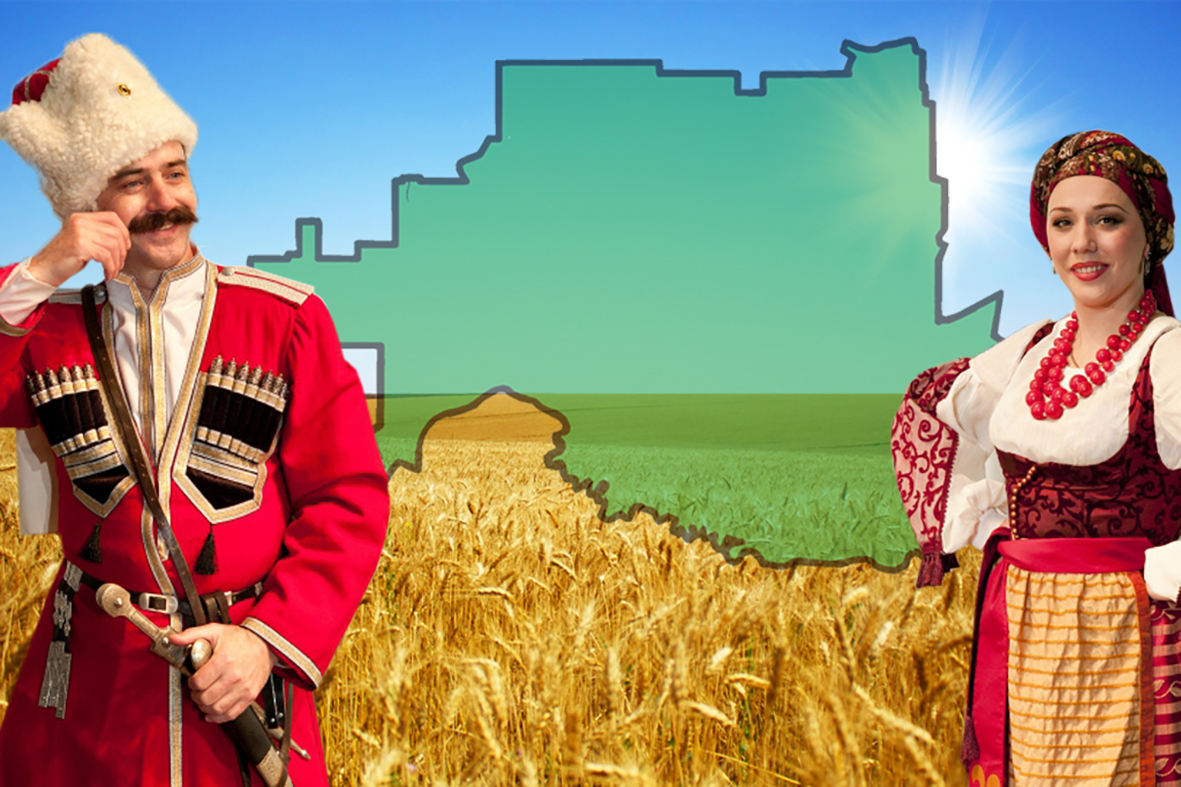 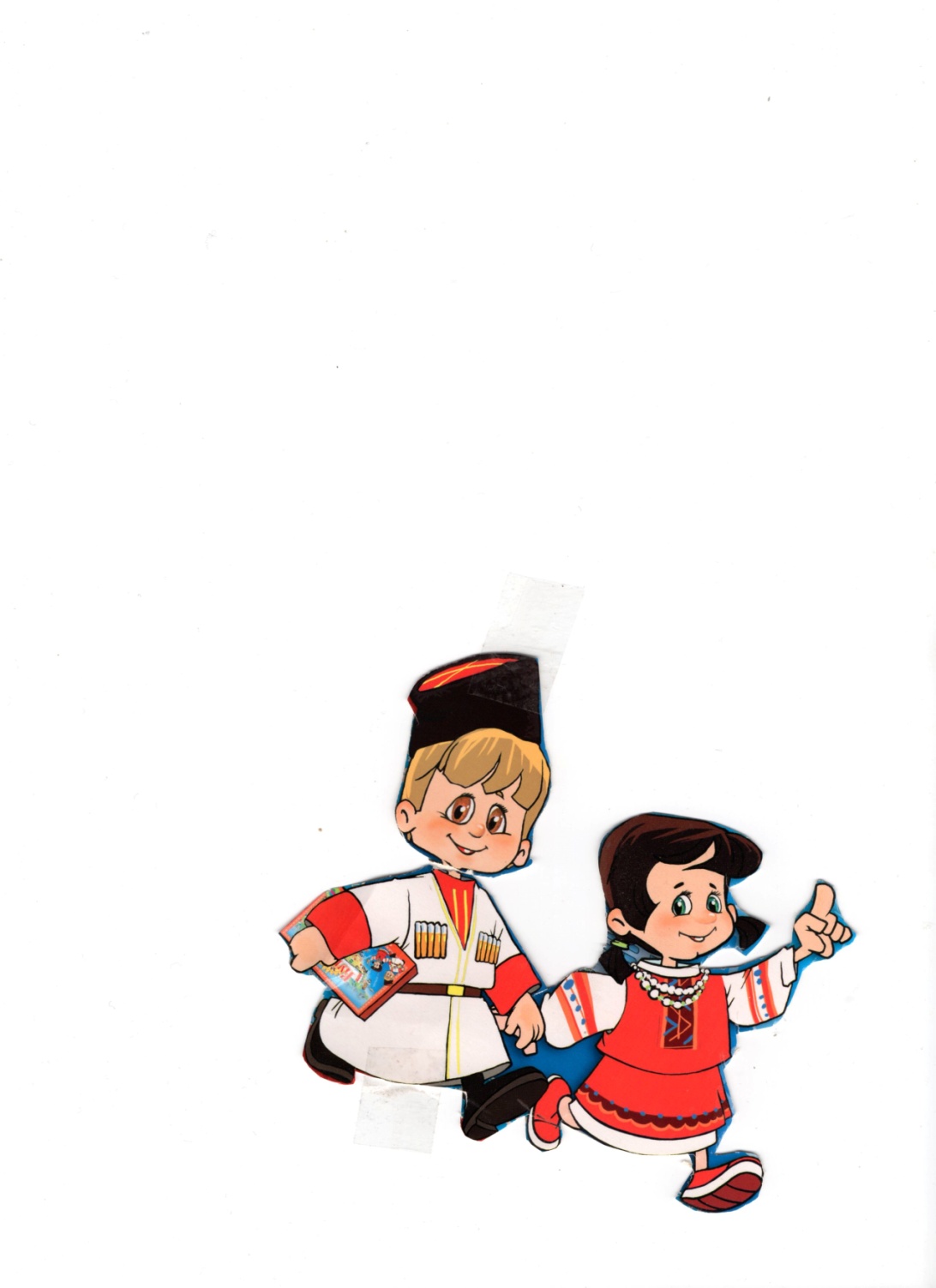 80 лет
краснодарской
школе №42
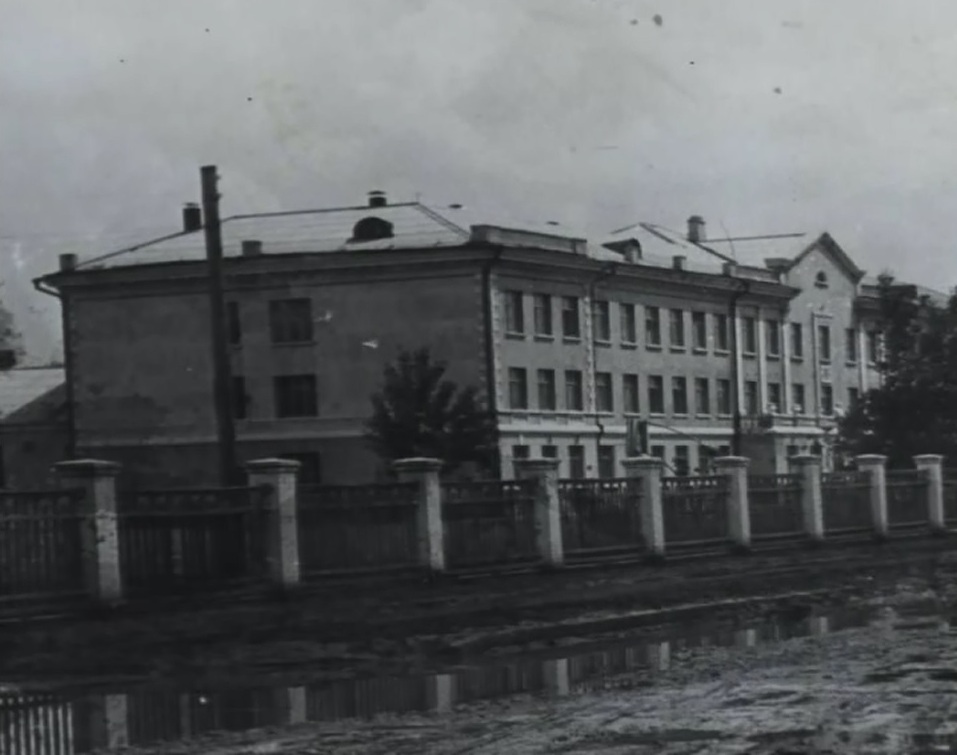 80 лет
Краснодарскому
краю
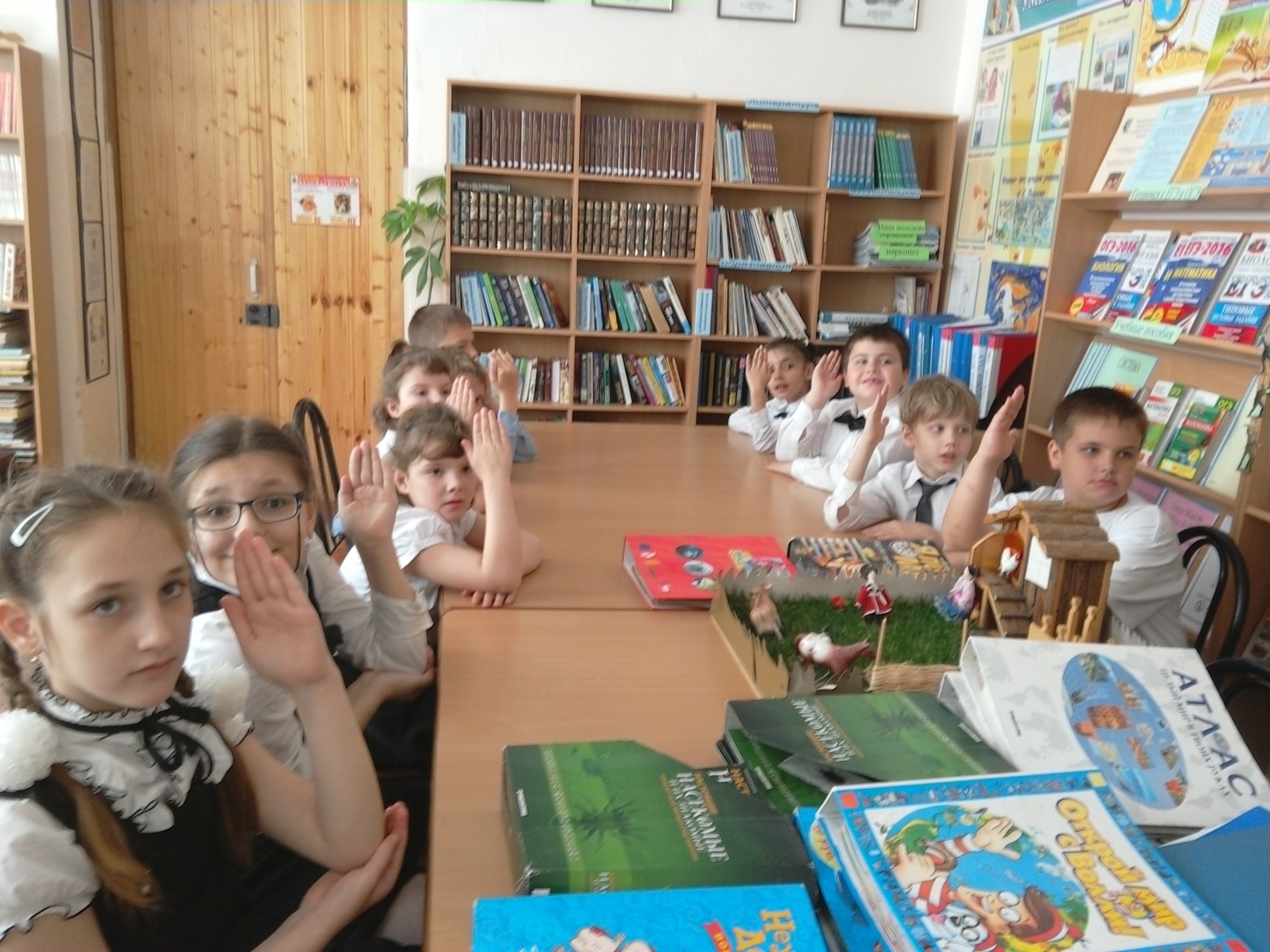 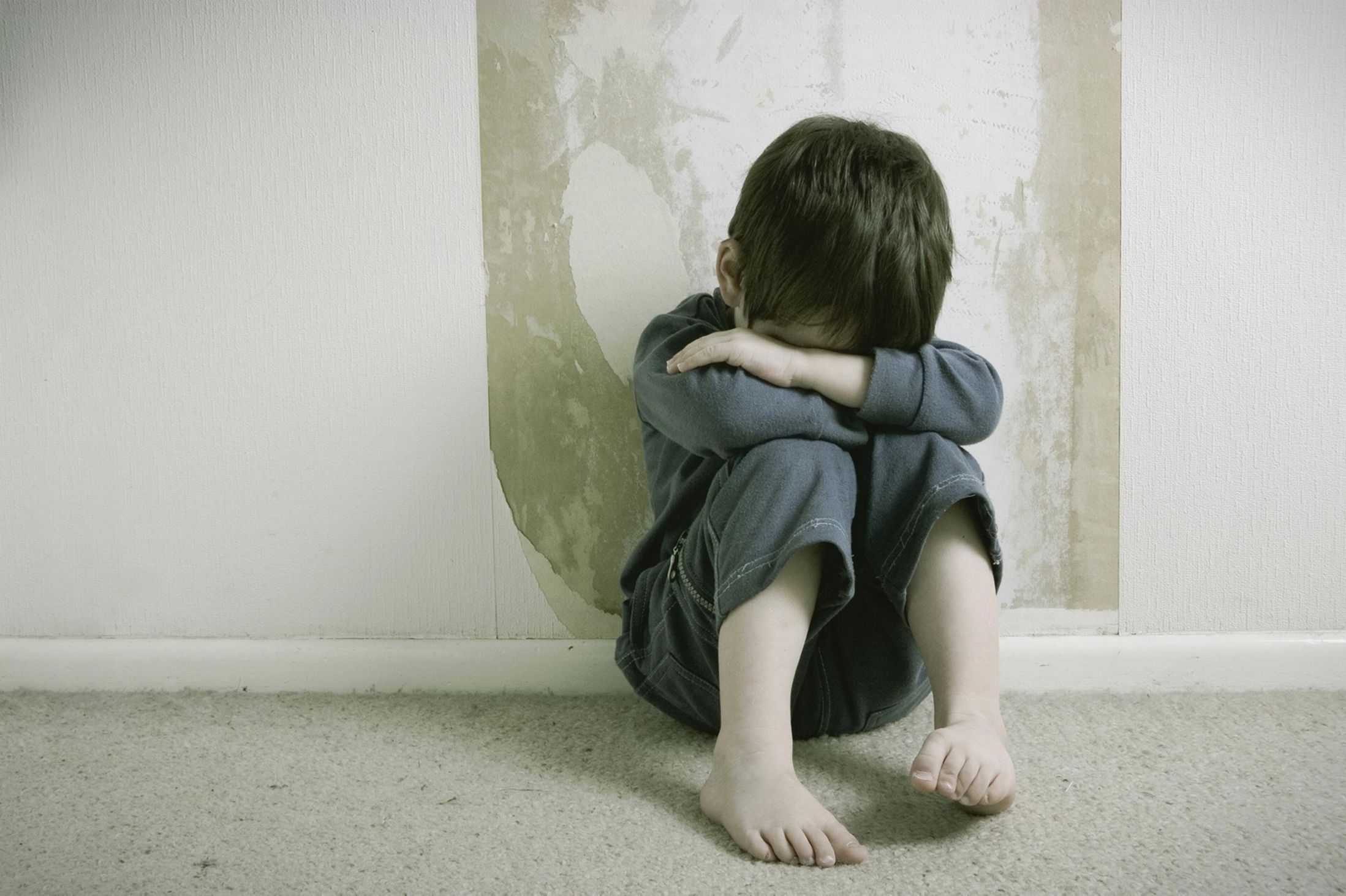 РАБОТА
С КОРРЕКЦИОННЫМ КЛАССОМ
ДЕТИ С ГРУСТНЫМИ
ГЛАЗАМИ
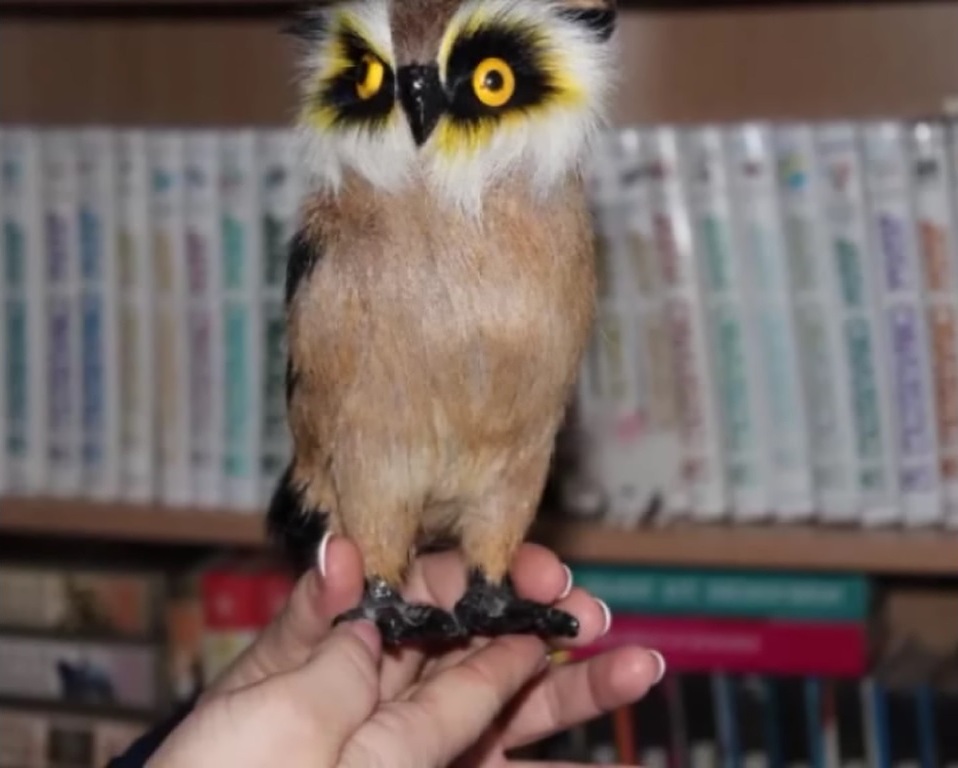 НАШ ЧИТАТЕЛЬ
САМЫЙ ЛУЧШИЙ